全國科學探究競賽大會
sciexplore.tw@gmail.com      2022/02/25
大  綱
獎勵
與
觀摩
競賽時程Q&A
競賽介紹
實施方式
全國科學探究競賽
競賽目的
競賽
介紹
全國科展 VS 探究競賽
競賽目的
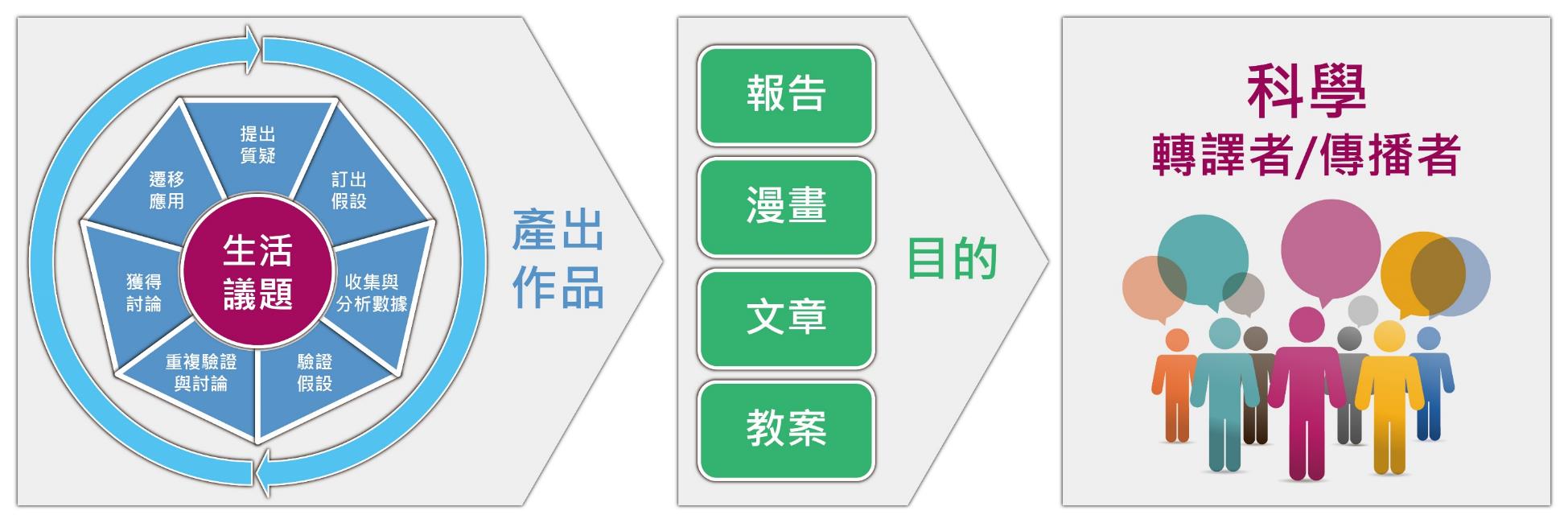 [Speaker Notes: 萃取“操作”經驗]
競賽目的 (區隔科學競賽環境)
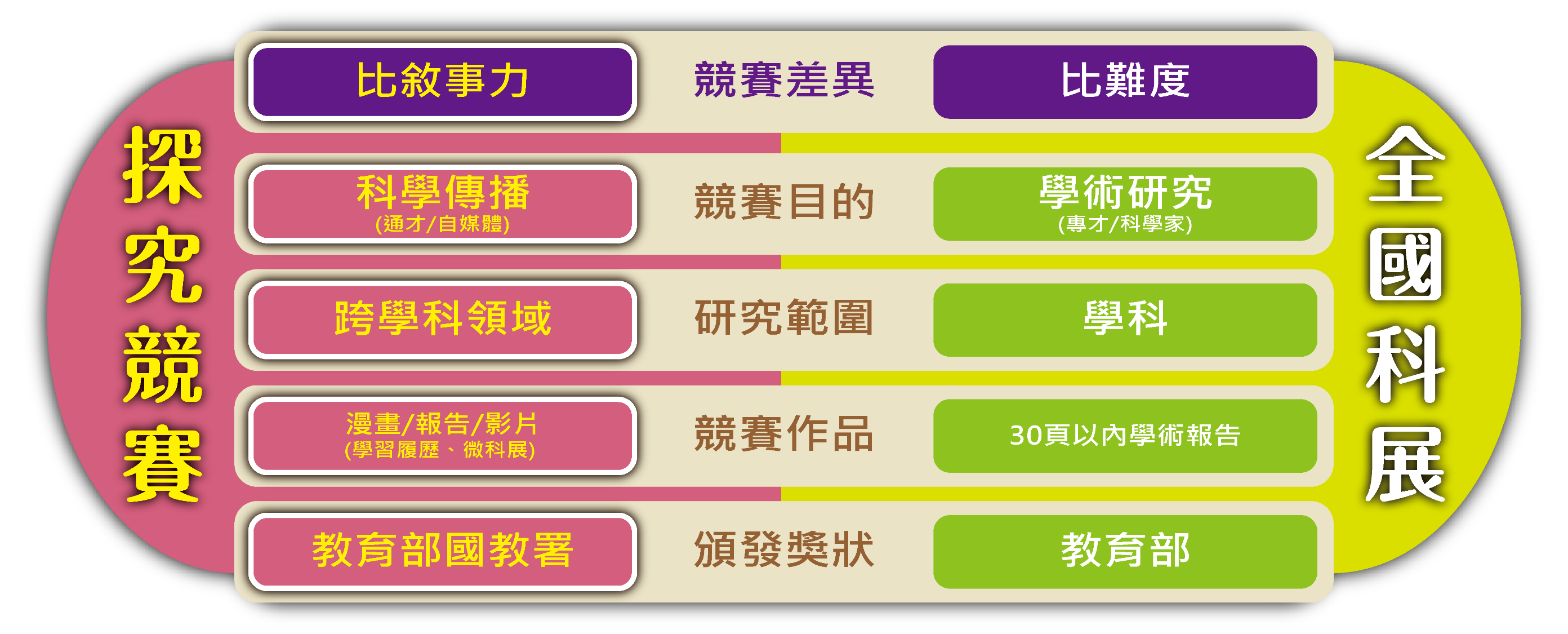 選手
[Speaker Notes: 使用方法：【更改文字】：将标题框及正文框中的文字可直接改为您所需文字【更改图片】：点中图片》绘图工具》格式》填充》图片》选择您需要展示的图片【增加减少图片】：直接复制粘贴图片来增加图片数，复制后更改方法见【更改图片】【更改图片色彩】：点中图片》图片工具》格式》色彩（重新着色）》选择您喜欢的色彩下载更多模板、视频教程：http://www.mysoeasy.com]
實施方式
競賽方式
實施
方式
評分方式
辦理單位
競賽成果
標題C
辦理單位
指導單位：
主辦單位：

協辦單位：




媒體贊助：
承辦單位：

獎狀頒發：
教育部國民及學前教育署、科技部國家實驗研究院
國立自然科學博物館、國立台灣科學教育館、國立科學工藝博物館、國立海洋生物博物館、
國立海洋科技博物館、財團法人國家實驗研究院國家高速網路與計算中心
高雄市政府教育局、臺中市政府教育局、臺南市政府教育局、直轄/縣市政府教育局(處)
國立臺灣師範大學科教所、國立中山大學海洋科學學院、全國教師在職進修資訊網
國家實驗研究院台灣海洋科技研究中心、國立成功大學材料科學及工程學系
遠哲科學教育基金會、高雄市立小林國小、中華民國探究與實作學會、LIS情境科學教材
廣天國際有限公司、高級中等學校探究與實作推動中心、國立屏東大學科學傳播學系
科學人雜誌、國語日報、、科學月刊、國立教育廣播電臺、卡美洛工作室、Galileo人人伽利略
財團法人國家實驗研究院國家高速網路與計算中心、國立高雄師範大學
南臺科技大學資訊傳播學系
教育部國民及學前教育署
2022年初賽及決賽評審長
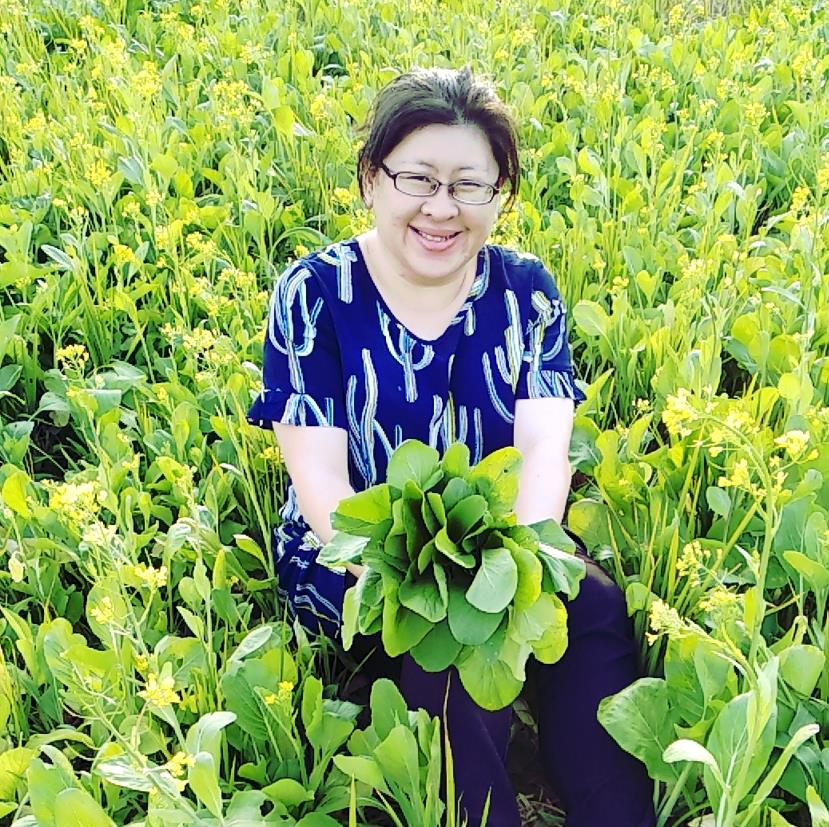 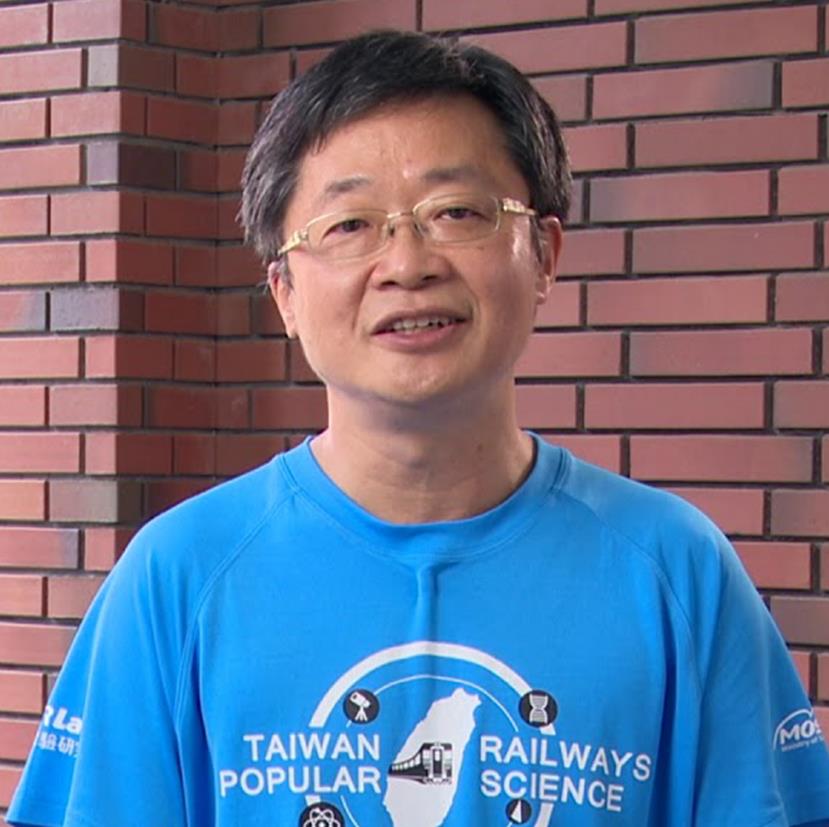 初賽評審長：國立高雄師範大學
科學教育研究所 黃琴扉 副教授
決賽評審長：國立成功大學
材料科學及工程學系 李旺龍 教授
競賽方式
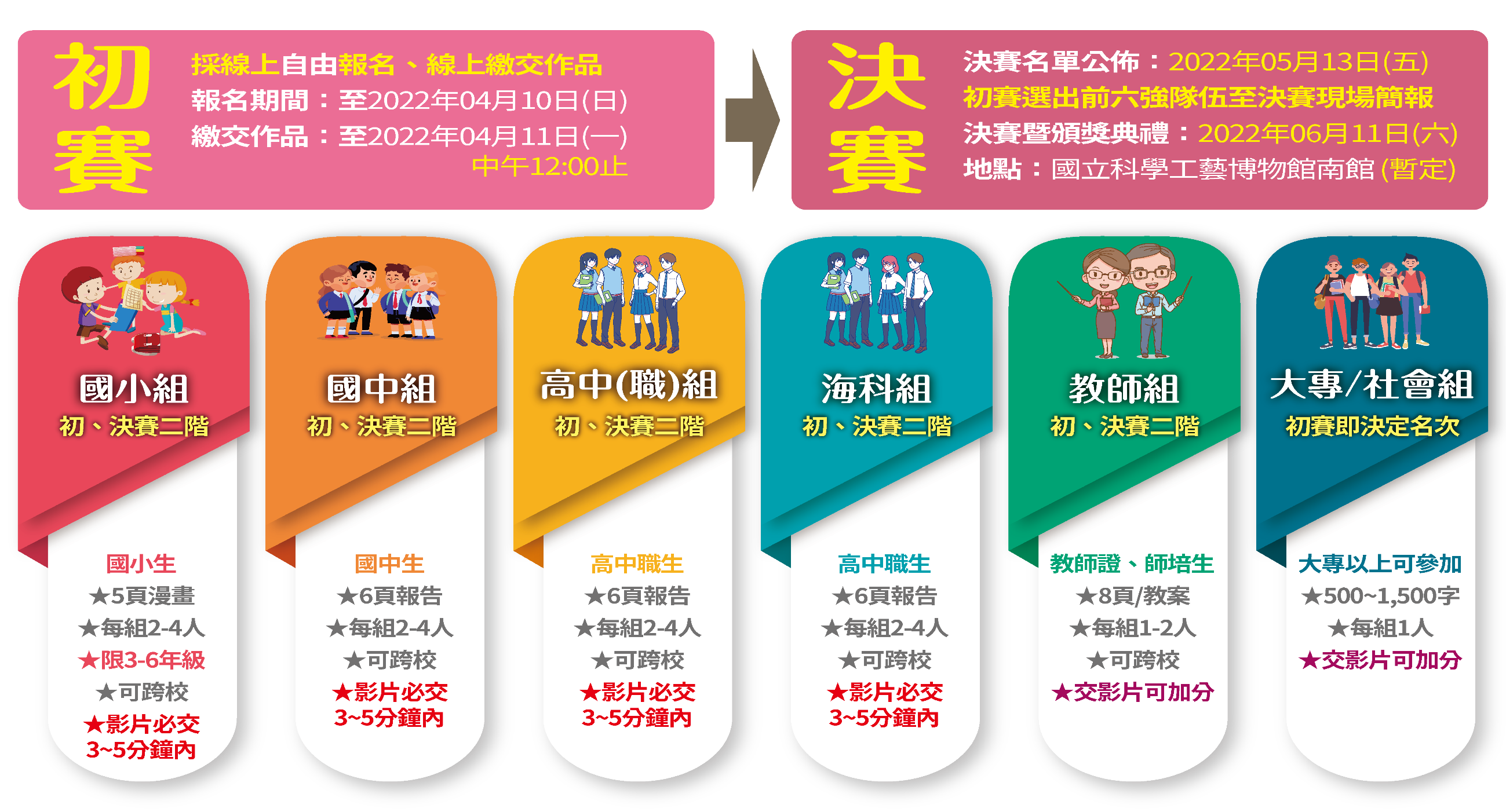 國小組第一、二階段初賽評分方式
國中及高中組第一、二階段初賽評分方式
海科組第一、二階段初賽評分方式
教師組第一、二階段初賽評分方式
大專/社會組評分方式(一階段)
初賽加扣分方式
每人
加一分
每組
最多
2分
女性
原住民
新二代
可辨識校名 ex.校服
扣總分2分
歷屆報名/繳件/選手數/繳件率情況
2,400
1,300
1,100
疫情影響
2022年
16
2021報名及繳件情況
繳件率
1,025隊報名  /  繳件率86.4% /總參賽人數：3,172人(含指導老師)
報名隊數
繳交隊數
2021年度各縣市報名隊伍數
縣市繳件率
縣市報名隊數
縣市已繳隊數
18
選手問卷-滿意度調查
2021年
滿意度平均
▲95%
19
決賽暨頒獎典禮
日期：2022/06/11           決賽地點：國立科學工藝博物館
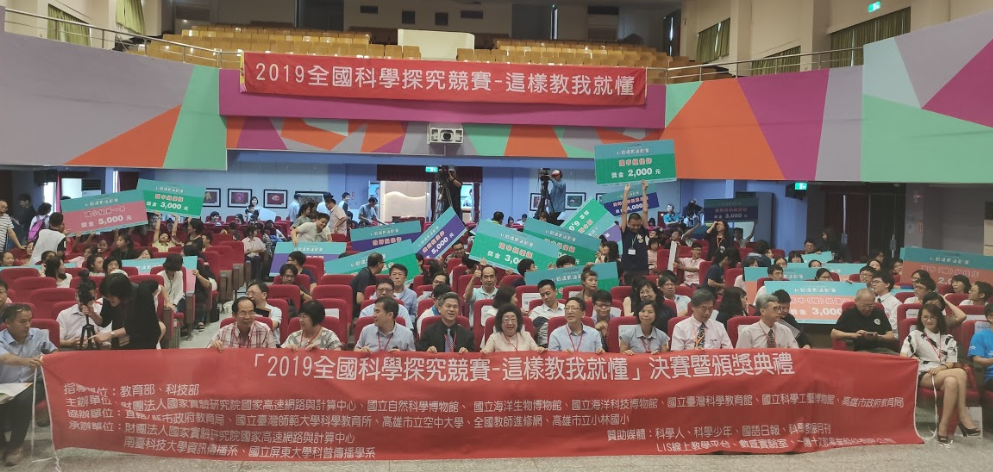 照片攝於2019年決賽暨頒獎典禮會場
獎勵與觀摩
訪問擺攤
獎勵
與
觀摩
2021
第一名
獎勵方式
歷屆作品下載
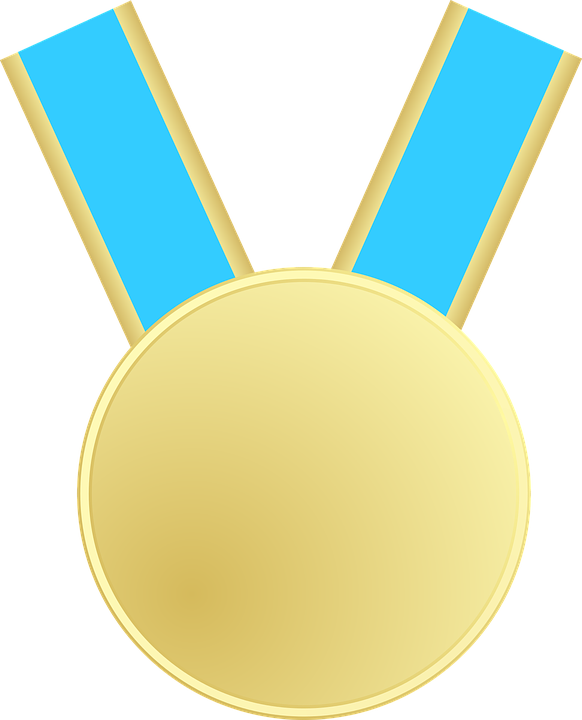 獎勵方式
獎狀
第一名：$6,000~8,000元
教師組：12,000元
電台、校園採訪與刊登等
獎金
獎狀
教育部國民
及學前教育署
國小、國中、高中參賽者評選分數達70分以上(含)頒發
教師組/社會組需達80分以上(含)
入選證明
指導教師
指導老師可獲得國教署獎狀乙紙
2021年國立自然科學博物館成果推廣
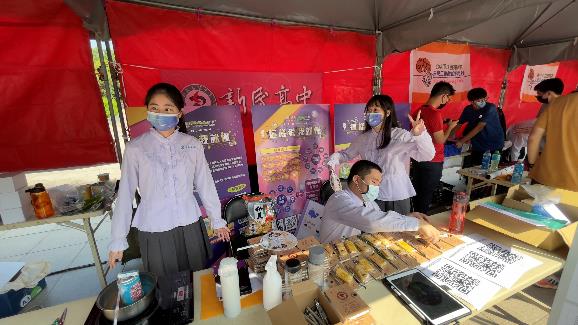 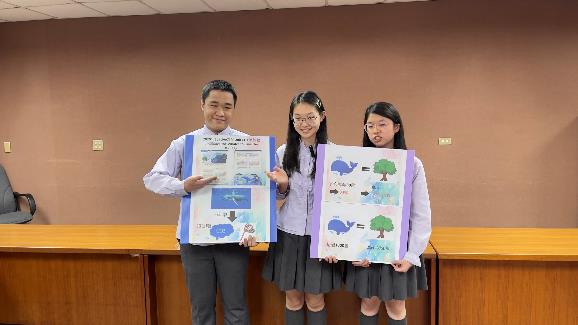 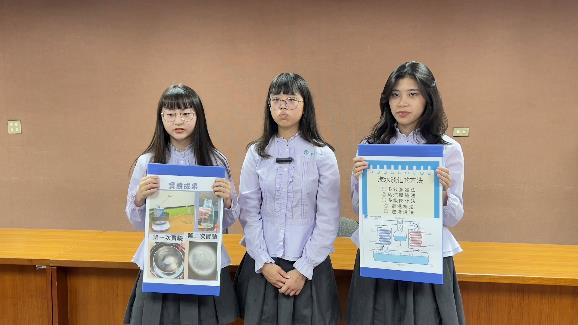 2021年國立科學工藝博物館成果推廣
日期：2021.10.03      地點：國立科學工藝博物館
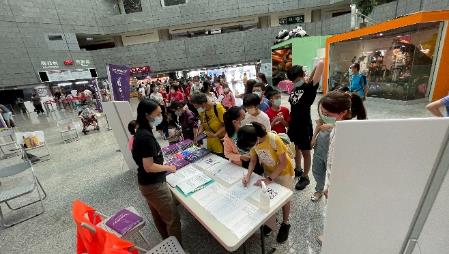 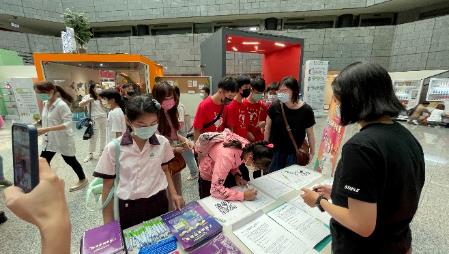 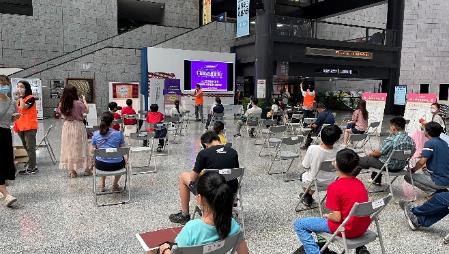 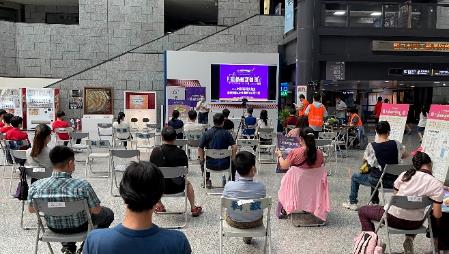 2021年國立臺灣科學教育館成果推廣
分享教學活動日期： 2021/11/28上午    分享者：臺灣警察專科學校刑事警察科  李承龍 教授 (社會組第一名)
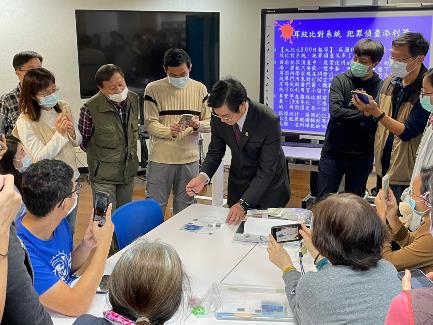 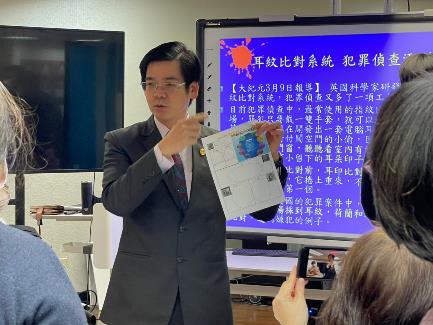 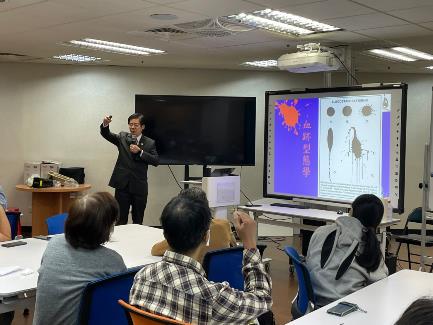 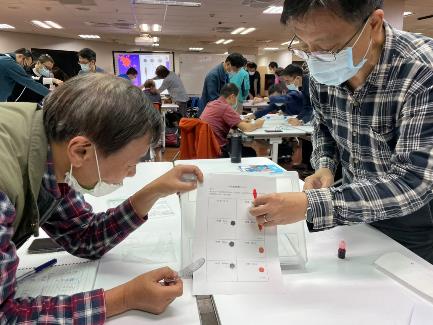 分享教學活動日期：2021/11/28下午    分享者：實踐大學食品營養與保健生技學系  簡廷易老師 (獲獎指導教師)
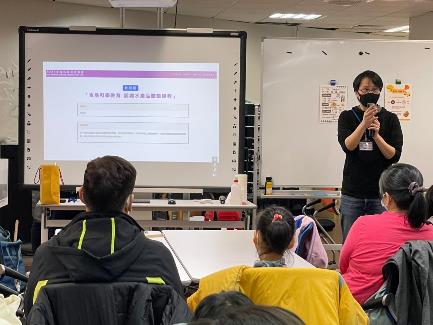 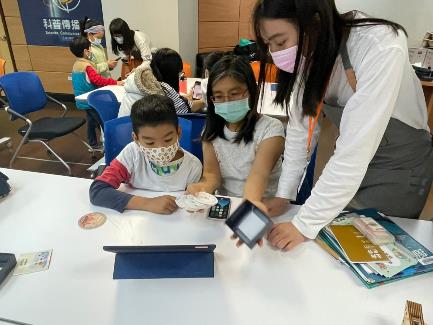 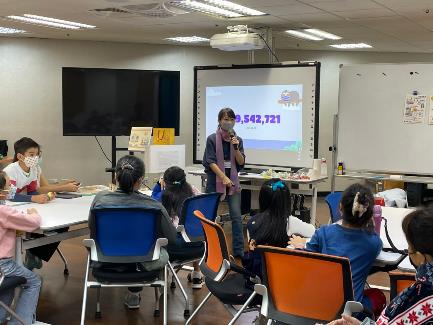 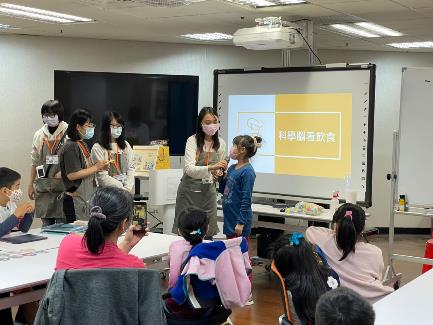 國立教育廣播電臺高雄分臺獲獎選手專訪
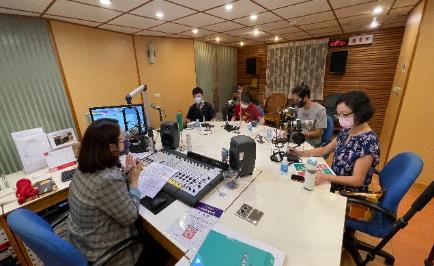 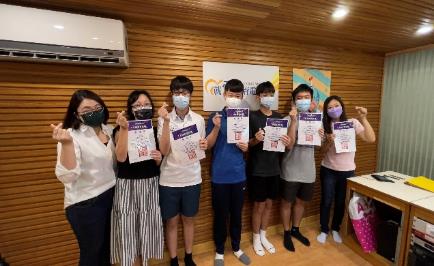 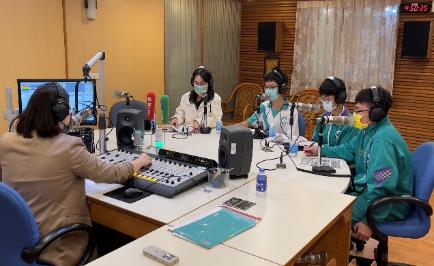 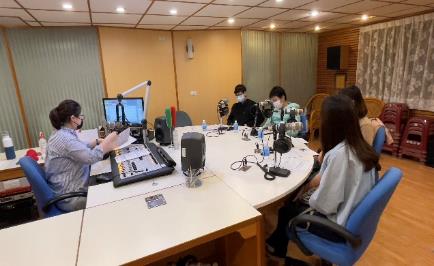 國立警察廣播電臺獲獎選手專訪
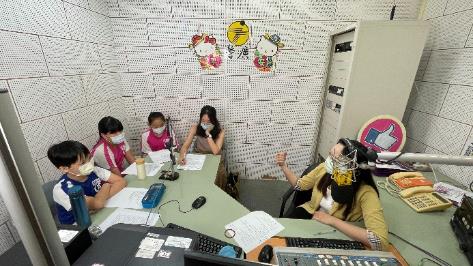 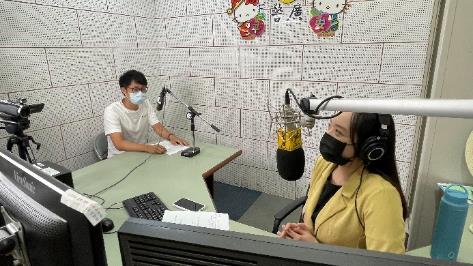 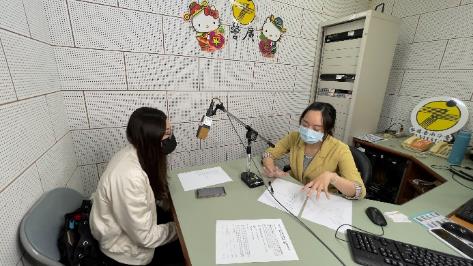 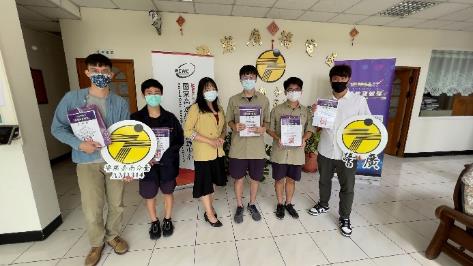 2021獲獎隊伍校園深度專訪(紀錄片)
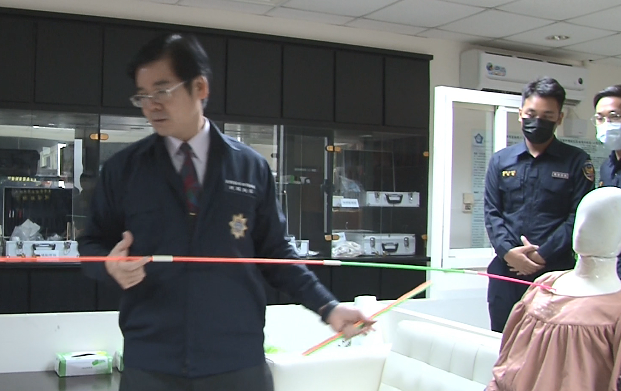 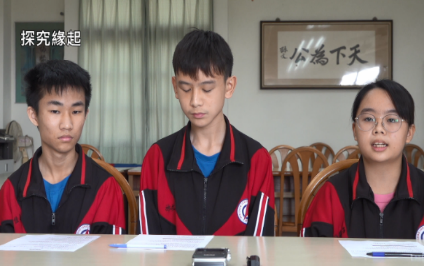 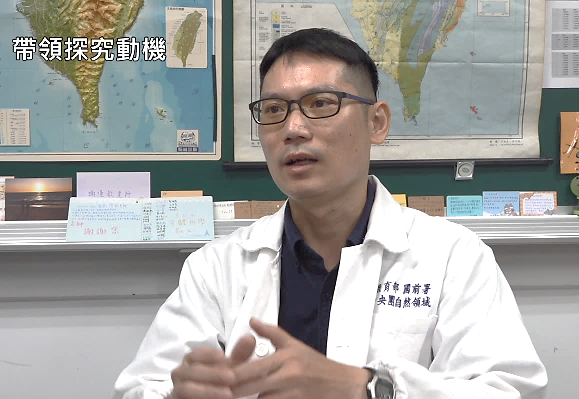 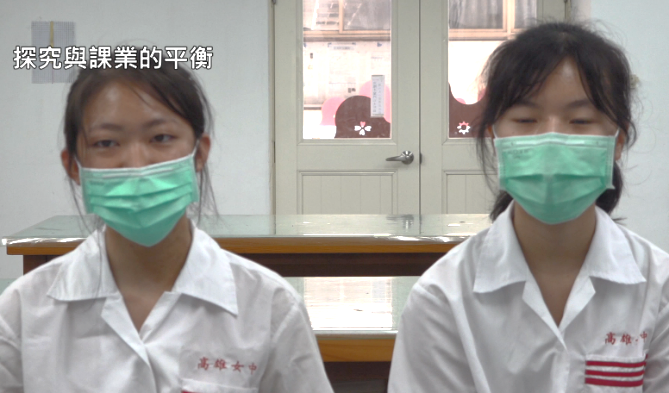 PS：影片為草稿，預計2022/04底完成
2021年全國科學探究競賽 各組第一名
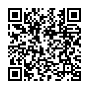 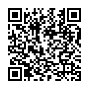 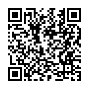 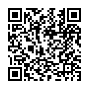 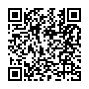 歷屆前六強作品集(2015~2021)
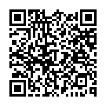 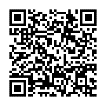 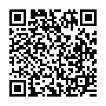 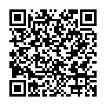 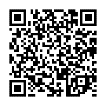 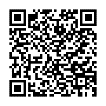 競賽時程
常見問題
競賽時程
了解更多
競賽
時程
常見問題
報名問題
參加全國探究競賽是否要繳報名費？不須繳交任何費用。
需要透過學校報名嗎? 可自行組隊報名，不須透過學校報名。
學生可以跨校組隊嗎? 可以，但國小不能中高年級互跨。
自學生可以參加競賽嗎？ 可以，但須要2-4人。
老師可以跨校指導嗎? 可以。
作品問題
可以穿制服拍攝影片嗎?作品總分扣2分 (教師組與大專社會組不在此限)。
可以繳交英文作品嗎? 可以，但摘要與影片需中文翻譯。
2022年 競賽時程
●2022/01/20 開始報名    ●2022/06/11 決賽頒獎典禮    ●總獎金：約$23萬
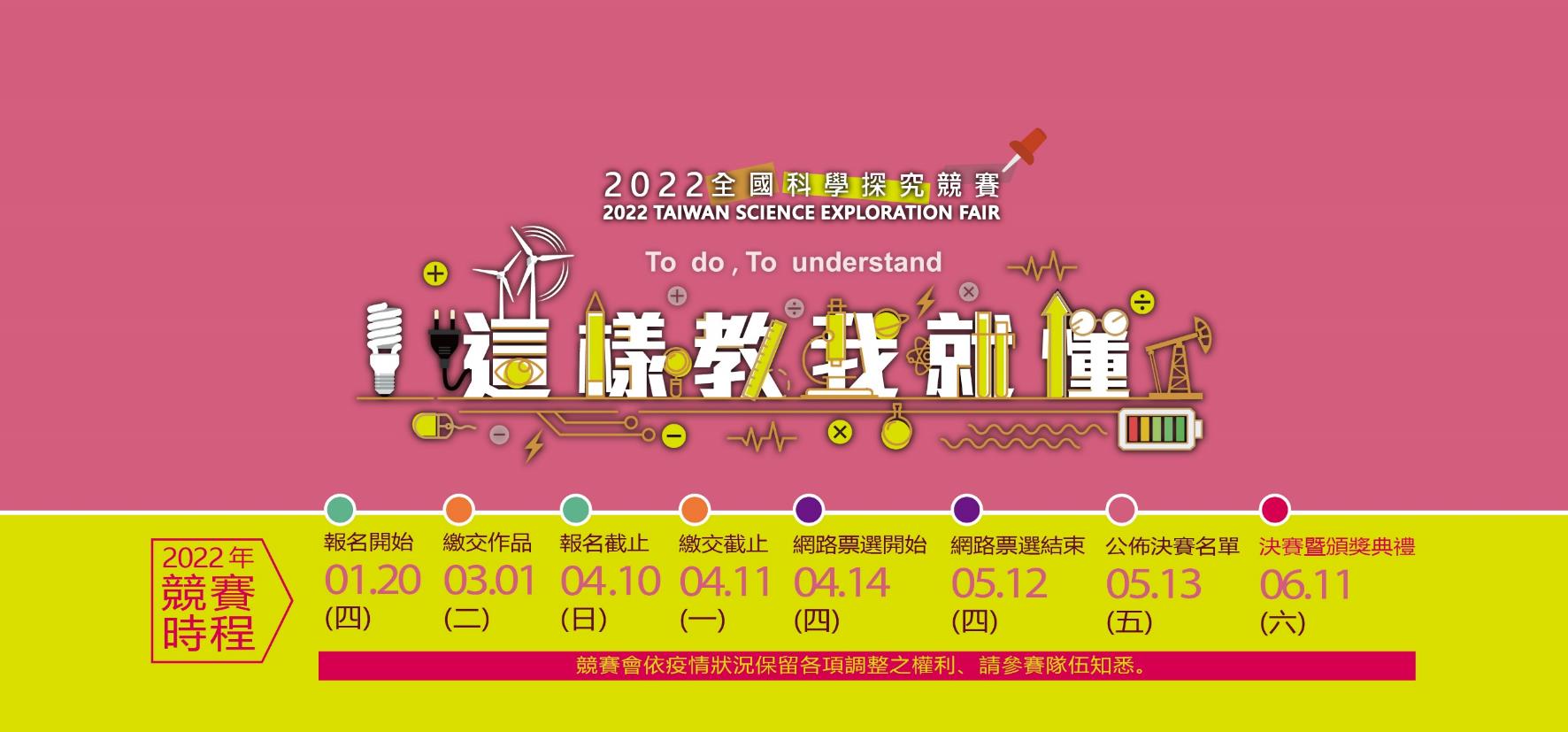 了解更多競賽訊息
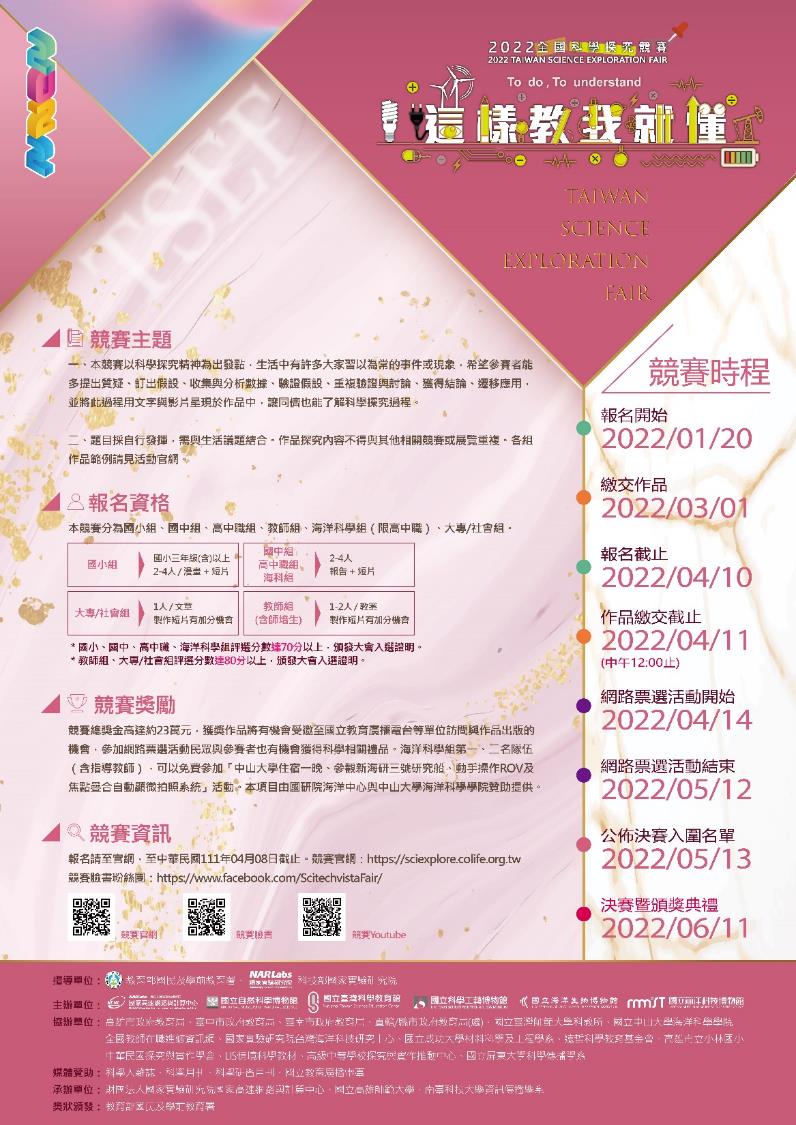 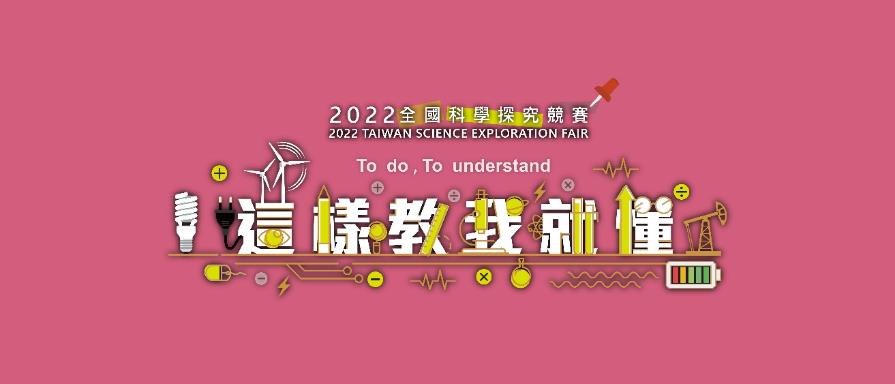 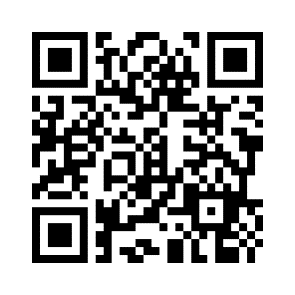 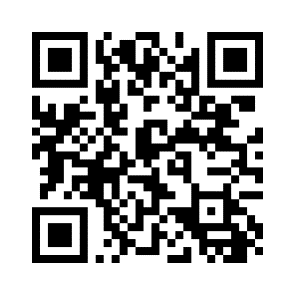 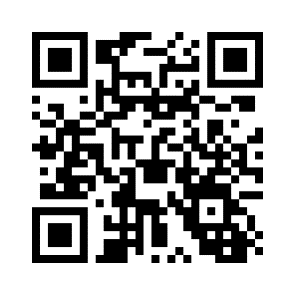 競賽官網
FaceBook
YouTube
[Speaker Notes: https://youtu.be/bGtFA8GYyf4]
2022年敬邀來參賽
Q&A
報告完畢   敬請指教